ОТОСКЛЕРОЗ
ОТОСКЛЕРОЗ
В возрасте от 15 до 45 лет. 
 В структуре сурдологических отделений в последнее десятилетие 10-16%. 
стадии отосклероза: гистологический и клинический отосклероз, активная (незрелая) и неактивная (зрелая) его стадии
Формы :тимпанальная, смешанная и кохлеарная.
 В настоящее время наблюдается увеличение распространённых форм отосклероза со смешанным характером тугоухости (от 22,7 до 31,2%).
эпидемиологии и этиологии отосклероза
Отосклероз - специфическое заболевание, представляющее собой первичное метаболическое поражение костной капсулы ушного лабиринта, выражающееся особой формой остеодистрофии с преимущественно двусторонним очаговым поражением энхондрального слоя капсулы. При этом вначале наблюдается деструкция костной ткани с образованием мягких отоспонгиозных кровенаполненных очагов, а затем – образование очень плотной склеротической кости вследствие отложения в этих очагах солей кальция. Эти фазы размягчения и склерозирования кости имеют волнообразное течение.
ОТОСКЛЕРОЗ
В основе заболевания лежит очаговое поражение костной капсулы ушного лабиринта.
Патолого-анатомическая сущность – здоровая кость в очаге поражения замещается порозной, губчатой – спонгиозной костью.
Отосклеротический очаг располагается в области окна преддверия, редко – в области окна улитки, внутреннего слухового прохода, полукружных каналов.
4
5
Стадии отосклероза
Гистологическая -процесс локализуется только в кости
Клиническая – процесс переходит на кольцевую связку стремени, подвижность стремени ограничивается, ухудшается передача звуков через среднее ухо
6
Присутствие антител в сыворотке крови к коллагену типа II и к коллагену IX у больных отосклерозом может свидетельствовать об аутоиммунную гипотезе развития отосклероза
в сыворотке крови больных отосклерозом более высокий титр антител к коллагену типа II в сравнении со здоровыми. Выявлено участие трансформирующего фактора роста b1 (TGFB 1 – transforminggrowth factor) в патогенезе отосклероза.
При имуногистохимических исследованиях хондроцитов костной ткани и, в особенности, отоспонгиозных очагов было подтверждено наличие структурных единиц вируса кори, а также наличие белка оболочки вируса.
проявлению отосклероза предшествует нарушение функций нескольких эндокринных желёз, в первую очередь тех, которые регулируют минеральный обмен (надпочечники, гипофиз, паращитовидные, половые железы).
Этиология /факторы риска развития отосклероза
перенесенные детские инфекции      
( корь, скарлатина, ветряная оспа )
у детей, родившихся от родственных браков
бесконтрольное лечение рахита vit D
особенности строения сосудов лабиринтной капсулы
эндокринно-гормональные сдвиги-беременность и роды
нарушение витаминного и минерального обмена
10
Отосклероз
классификация Н.А. Преображенского (1962)
КЛИНИЧЕСКИЕ ФОРМЫ
 ОТОСКЛЕРОЗА
Тимпанальная(пороги слуха по КП до 20)
      костное проведение в норме, воздушное проведение повышено до 50—60 дБ, костно-воздушный разрыв равен 30—45 дБ. 
Смешанная  форма I (от 21 до 30 дБ); смешанная форма II (> 30 дБ)
      пороги костного проведения находятся в пределах 21—40 дБ. Костно-воздушный интервал в пределах 30—40 дБ. 
Кохлеарная кохлеарная форма (КП  50 дБ)
      кривая костного проведения в той или иной зоне частот переходит границу 40 дБ. Костно-воздушный разрыв — 25—35 дБ,
11
Отосклероз
ПЕРИОДЫ ТЕЧЕНИЯ

1.    Начальный
односторонний субъективный шум и небольшое понижение слуха, как правило, на одно ухо. 
2.      Выраженного проявления симптомов
значительное ухудшение слуха на одно и в меньшей степени на второе ухо, часто с одновременным появлением шума и во втором ухе. 
3.   Терминальный 
глубокая тугоухость
Симптомы
снижение слуха
шум в ушах (постоянный, мучительный)
патогномоничный – paracusis Willisii – улучшение слуха в шумной обстановке
Sp. deprecusis Scheer – понижение разборчивости речи при глотании, жевании
Головокружение-24%(кратковременное при запрокидывании головы, наклонах)
13
Диагностика отосклероза
Жалобы
Отоскопия: 
Широкие слуховые проходы, стенки покрыты истонченной и атрофичная (иногда в виде «пчелиных сот» , симптом Лемперта)  сухой кожей 
При активном отосклерозе иногда барабанная перепонка выглядит розовой (симптом Шварца), вследствие просвечивания сквозь истончённую барабанную перепонку активных отосклеротических очагов.
14
расширение наружных слуховых проходов
истончение и легкая ранимость кожи в костном отделе н.с.п.
отсутствие ушной серы
барабанная перепонка часто истончена, через нее просвечивает promontorium

Камертональные пробы (опыты Ринне, Федериче, Желле отрицательные)
Определение функционального резерва улитки
КТ-признаки отосклероза:    • капсула улитки имеет пониженную плотность;    • края обычные;    • толщина стремени более 0,6 мм;    •  увеличение толщины передней части основания стремени (треугольная форма);    • симптом ореола;    • истончение ножек стремени.
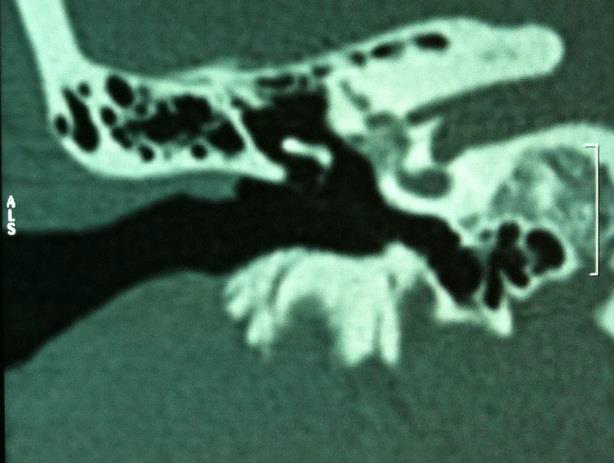 Рис 1. Активная форма отосклероза: плотность очагов +300 - +800 ед. Н.
Хирургическое лечение показано при выявлении тимпанальной и смешанных формах (1, 2 степень) отосклероза по данным ТПА, с фенестральным распространением очагов отосклероза по данным КТ височных костей и плотностью не менее +900-1000 ед. H.
Слухопротезирование рекомендуется пациентам с высокими порогами КП (более 30 дБ) в том числе и после операции, при наличии единственно слышащего уха, при общих противопоказаниями для выполнения планового хирургического лечения и в случаях отказа пациента от операции.
Кохлеарная имплантация рекомендуется у больных кохлеарной формой отосклероза или высоких порогах слуха после стапедопластики с двусторонней тугоухостью 4-5 степени, при разборчивости простых односложных слов 30% по данным речевой аудиометрии с оптимально подобранными СА на оба уха, при отсутствие патологии улитки по данным КТ височных костей и МРТ, а также мотивации пациента.
Показание к хирургическому лечению. 
жалобы пациента на снижение слуха и наличие субъективного ушного шума;
кондуктивный или смешанный характер тугоухости с КВИ - не менее 30 дБ;
отсутствие признаков активного отосклероза (по данным отомикроскопии и КТ височных костей);
отсутствие перфорации барабанной перепонки и инфекции в наружном слуховом проходе:
отсутствие общих противопоказаний для проведения планового хирургического вмешательства.
Лечение
Оперативное –
Стапедопластика:
Стапедопластика с частичной или полной стапедэктомией
Стапедопластика поршневым методом
22
Слуховые косточки человека
1 – молоточек
2 – наковальня
3 – стремечко
Протезы
1 – тефлоновый протез
2 – протез фирмы KURZ
Тефлоновый протез
25
Стапедопластика с тефлоновым протезом
26
27
Имплантация протеза фирмы KURZ
Аудиограммы до (--) и после операции с титановым протезом фирмы KURZ (--) (мужчины+женщины)
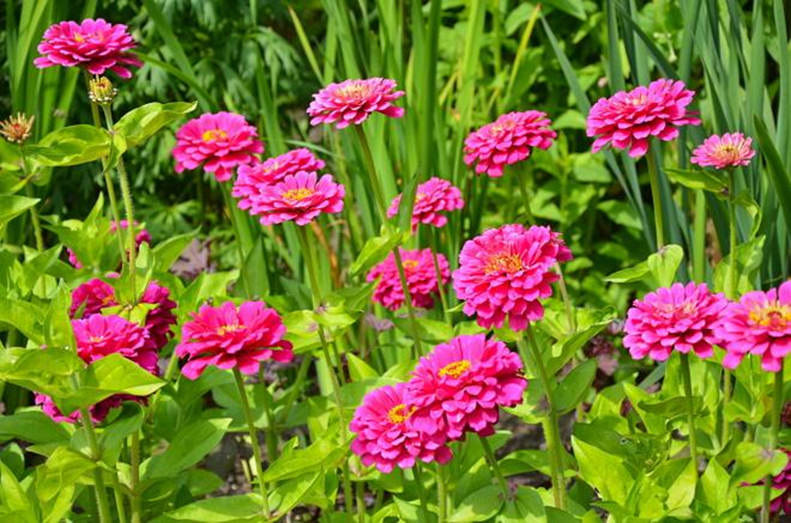 Благодарю за внимание